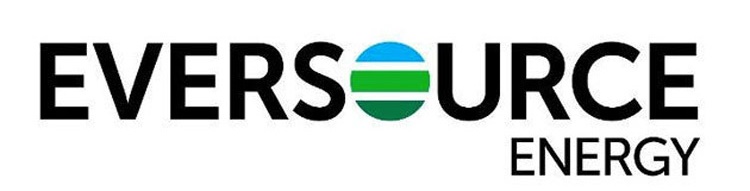 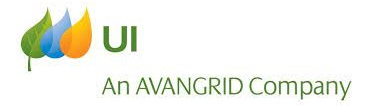 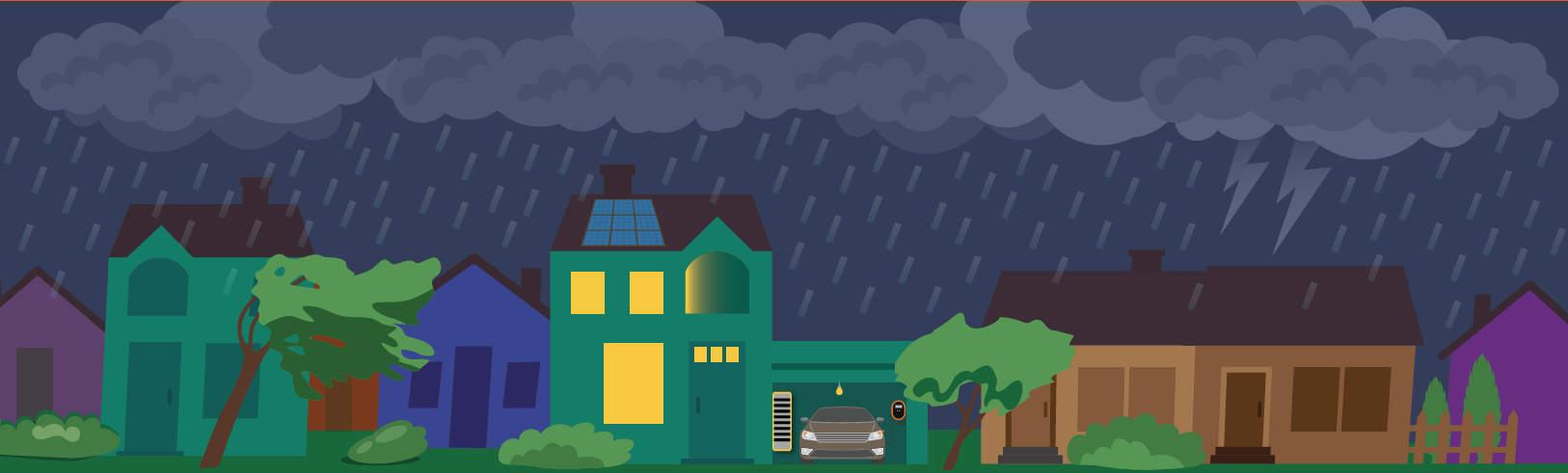 Energy Storage SolutionsOctober 2024 Contractor Training
Agenda
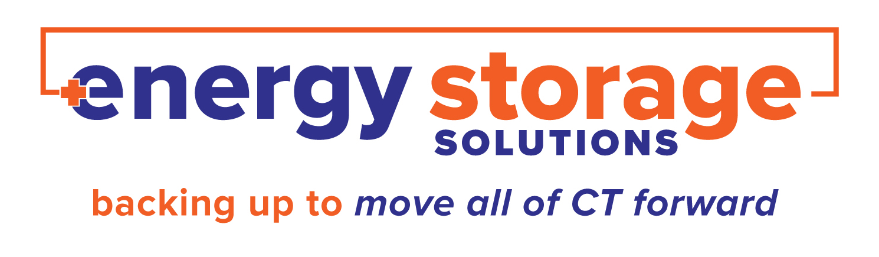 PURA updates
Quick Overview of ESS
Website Walkthrough
Incentive Calculator
Salesforce Training
Questions & Discussion
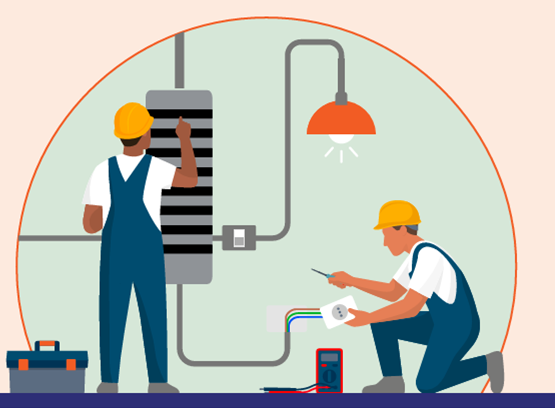 2
PURA Updates
Docket 24-08-05, Annual Energy Storage Solutions Program Review – Year 4 is underway!
The last Technical Meeting in Energy Storage Solutions Docket No. 24-08-05 was held Sept.12, 2024, at 9 am. 
Tentative Date for Proposed Final Decision: November 1, 2024, at 4 PM
Tentative Date for Final Decision: December 04, 2024, at 10 AM
To view the full schedule of PURA events and previous Technical Meetings, please click the following link
100 Day Interconnection Sprint
- Interconnection Report due to PURA by 12/21/2024 in both ESS & NRES
3
PURA Updates
C&I Upfront Incentive Approval Pause
"...on June 15th, 2024, the Program Administrators shall pause all commercial passive dispatch enrollments in the Program until the Authority determines the commercial upfront incentives for the remainder of Tranche 2 and for Tranche 3.“
“…The deadline for upfront incentive approval of C&I projects currently in the queue shall be extended to Monday, June 24, 2024.”
Passive dispatch enrollments will pause until a decision is made during the Year 4 Program Review in Dkt. No. 24-08-05
Application Submissions
You may continue submitting applications to reserve your spot in the queue; they will not be reviewed until the next tranche of capacity opens and will be subject to those incentive rates. 
Active-Only applications reviews and approvals are not subject to the pause and may proceed with submissions.
4
Energy Storage Solutions
9-year declining incentives – Goal of 580 MW behind-the-meter storage for residential and non-residential end-use customers
Statewide goal of 1000 MW, including front-of-the-meter
5
Program Design
Customer Classes:
Residential customer classes: Standard, Underserved, and Low-Income Households
Commercial/industrial customer classes: Small, Medium, Large (based on demand)
Systems installed through this program can receive two incentives:
6
Residential Incentive Levels
*Residential Upfront Incentive capped at $16,000 or 50% of total cost (whichever is less)
Residential – Notes & Webinars
Sunnova customers may only enroll through Sunnova
*Only supporting Lease customers for eligible Tesla, Generac, and Enphase BESS
Unable to support Loan customers, but that is on their roadmap for the future
FranklinWH might become a Sunnova option next year, but at this time Sunnova-FranklinWH customers are unable to enroll and participate
Customer Information Webinars: 
Please feel free to share this link with residential customers to learn more about the program and the benefits of battery energy storage systems. We have a previously recorded session from February 2024 and a new webinar is schedule for November 19 at 7 PM. 
https://energystoragect.com/informational-webinars/
8
Commercial Incentive Levels
Upfront Incentive (Installed 2022-2024)*
PAUSED
*Commercial and Industrial project approvals will pause on June 15th, 2024; Upfront Incentive capped at 50% of total cost
Approved Technology
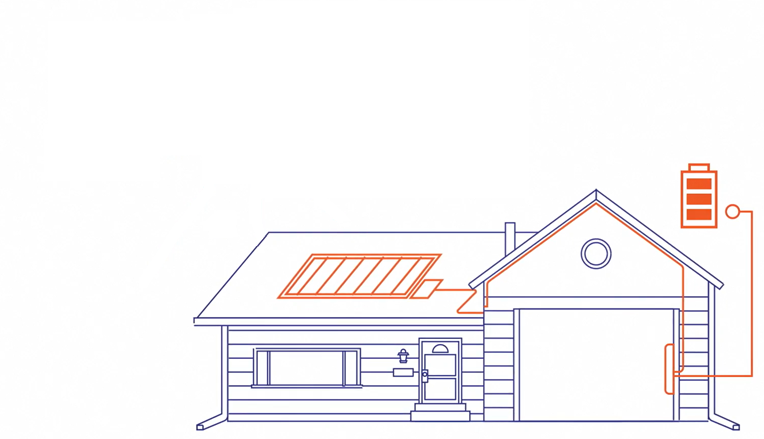 Eligible Equipment List
Residential BESS OEMs:
Cadenza Innovation
EndurEnergy
Enphase
Fortress Power
FranklinWH
Generac PWRcell
Homegrid Energy
Panasonic Corporation
PylonTech + Sol-Ark 5k/15k inverters
Qcells
StackRack + Sol-Ark 12k/15k inverters
Tesla *(Tesla Powerwall 2, Powerwall +, Powerwall 3 can only enroll in Active Dispatch and are not eligible for the Upfront Incentive through Passive Dispatch.)





C&I BESS OEMs:
BYD Energy Storage
Cadenza Innovation
Caterpillar Inc.
Canadian Solar
ELM Fieldsight
Generac Power Systems
Milton CAT
Relyion Energy
Socomec
Tesla (Megapack 2 only)
New Technology Application
10
Website Walkthrough
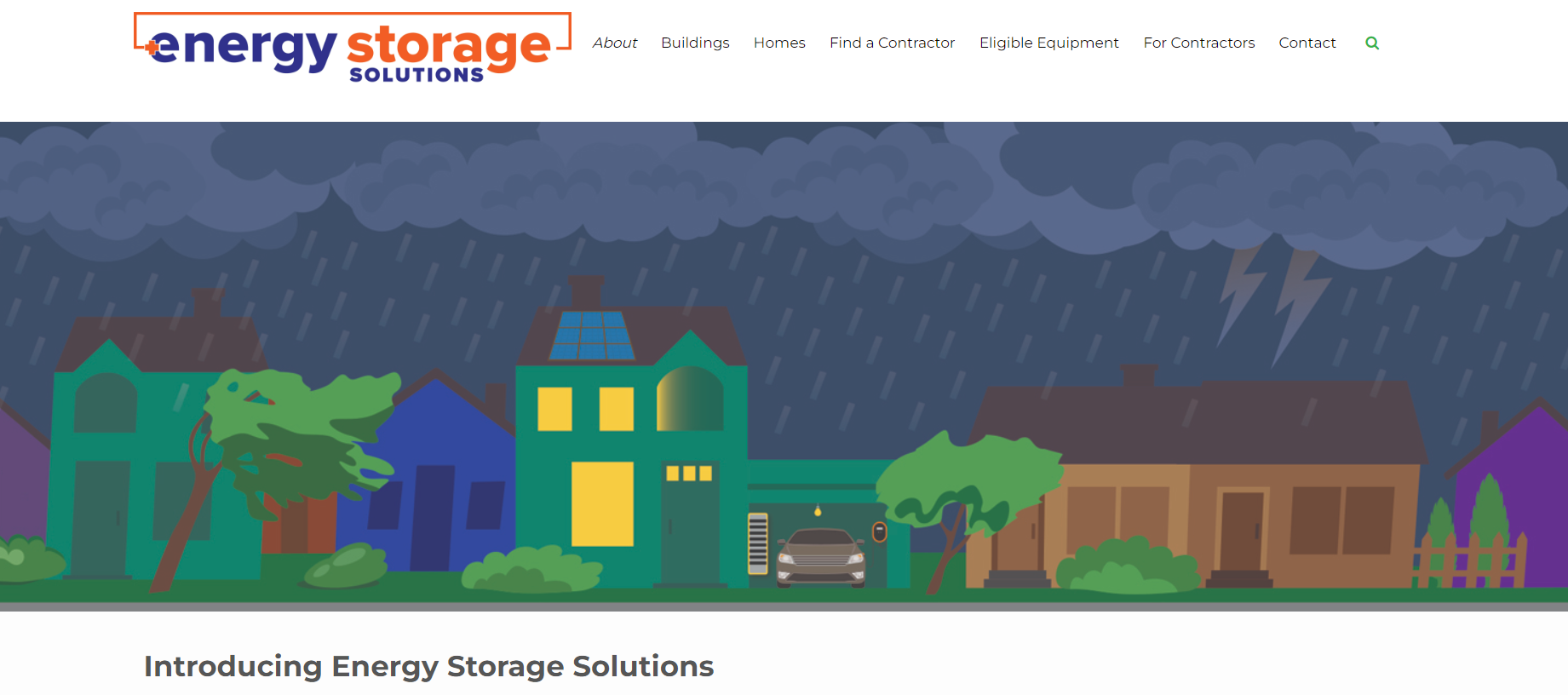 Incentive Reservations & Estimates
Incentive Calculator
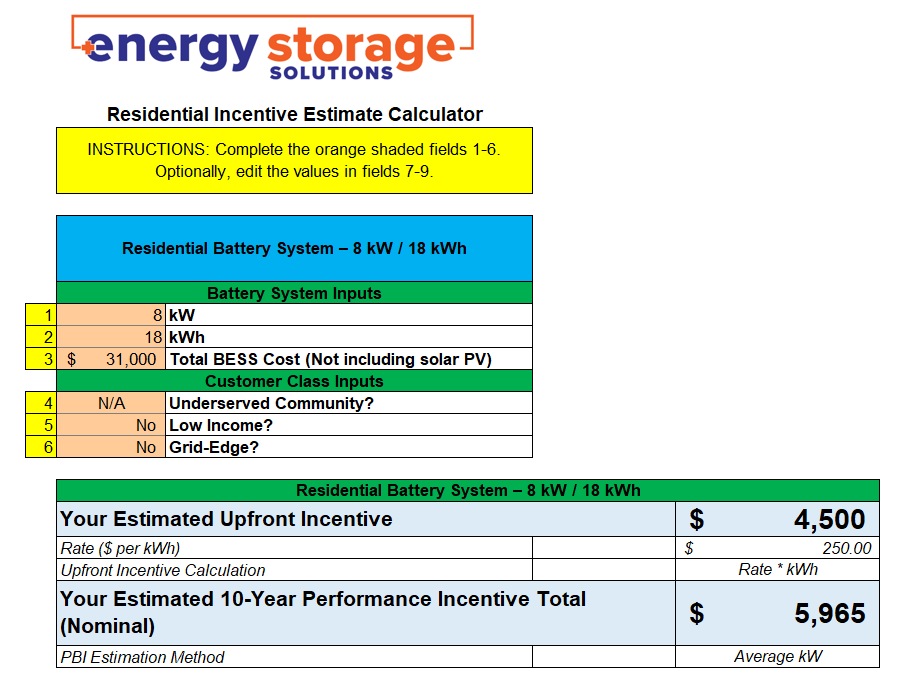 13
Salesforce Demo
Energy Storage Solutions Contractor Portal
14
Energy Storage Solutions Cobranding
Use the Energy Storage Solutions logos in your marketing materials!
Visit www.energystoragect.com/cobranding-terms-and-conditions-form to request access
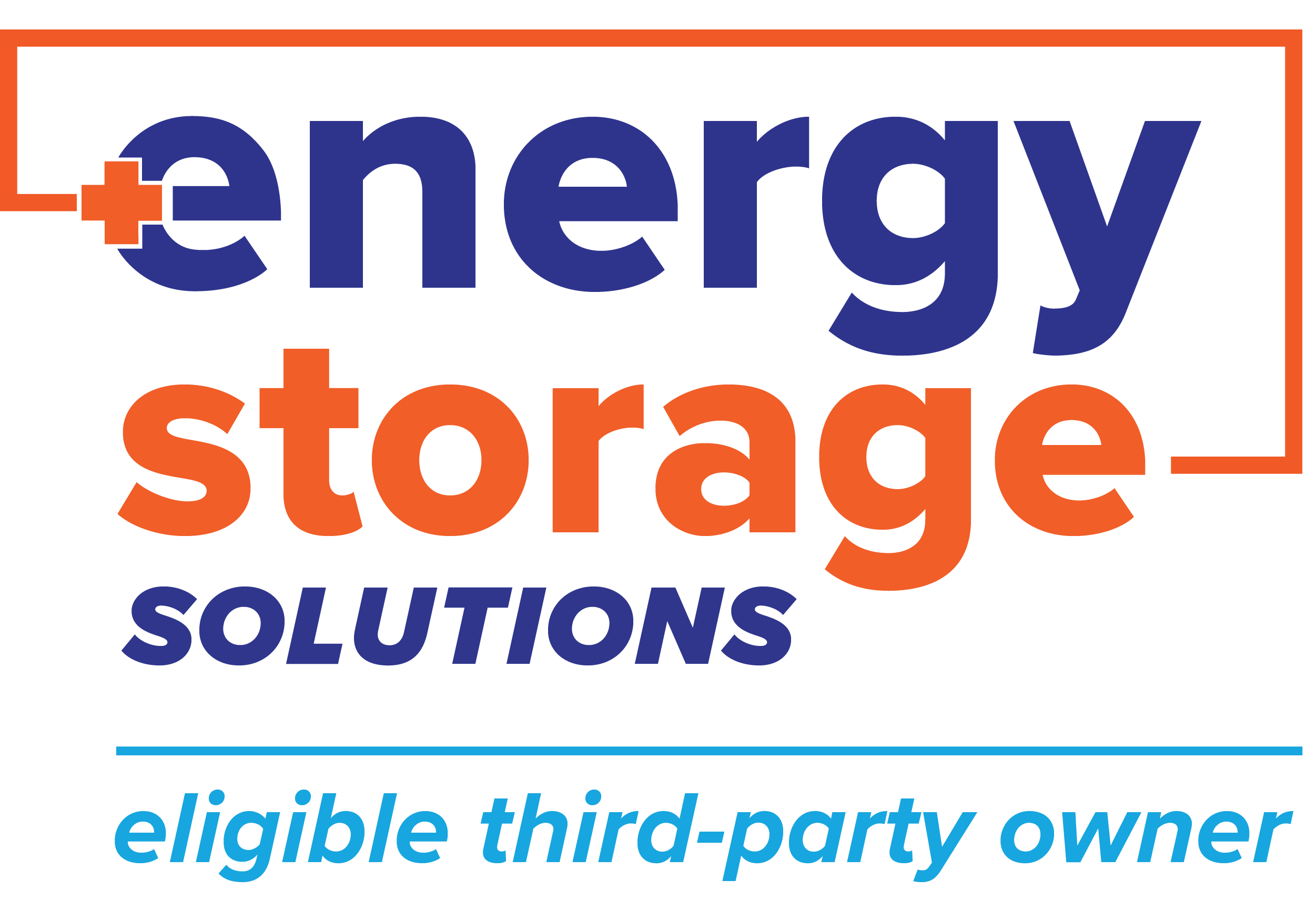 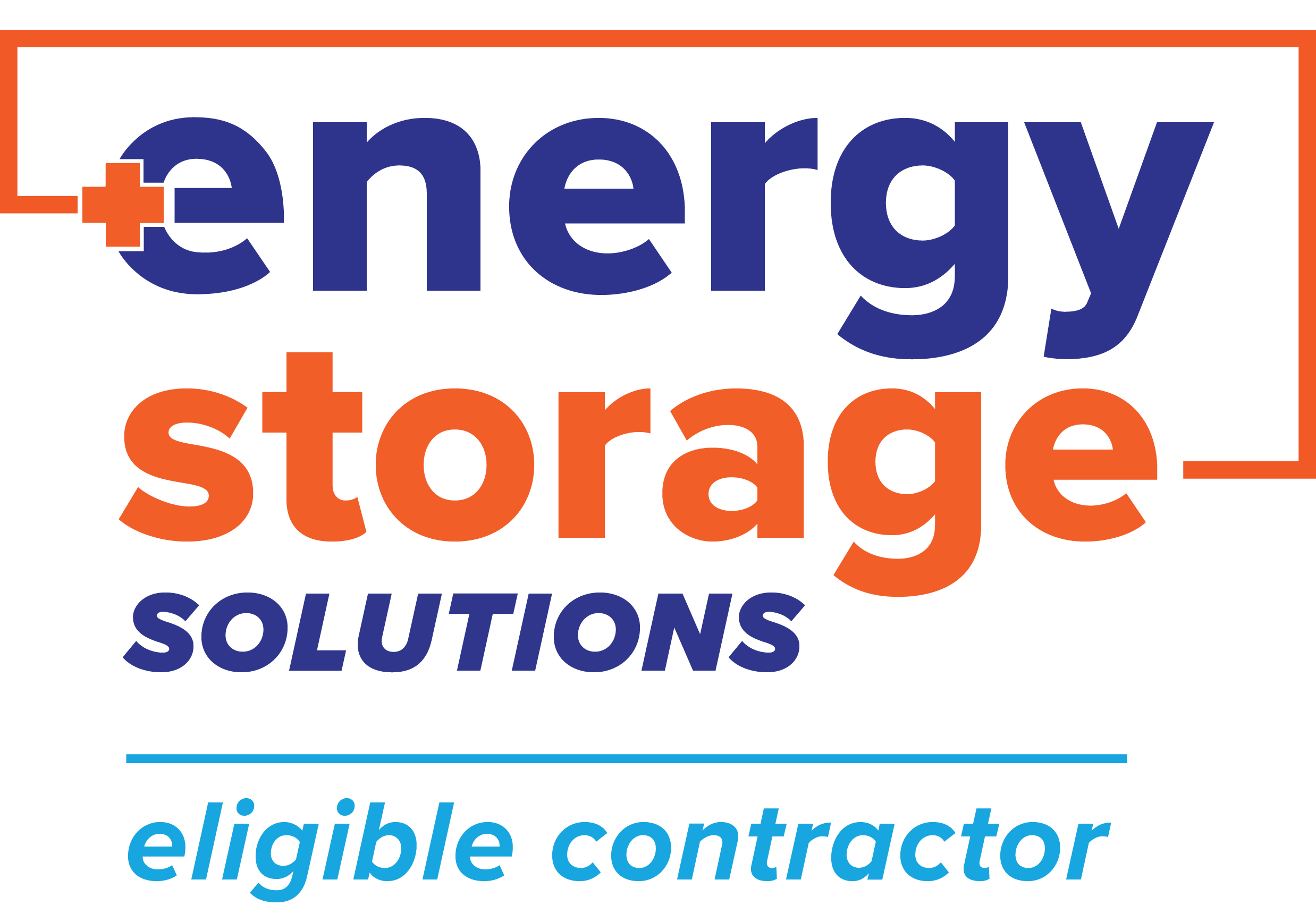 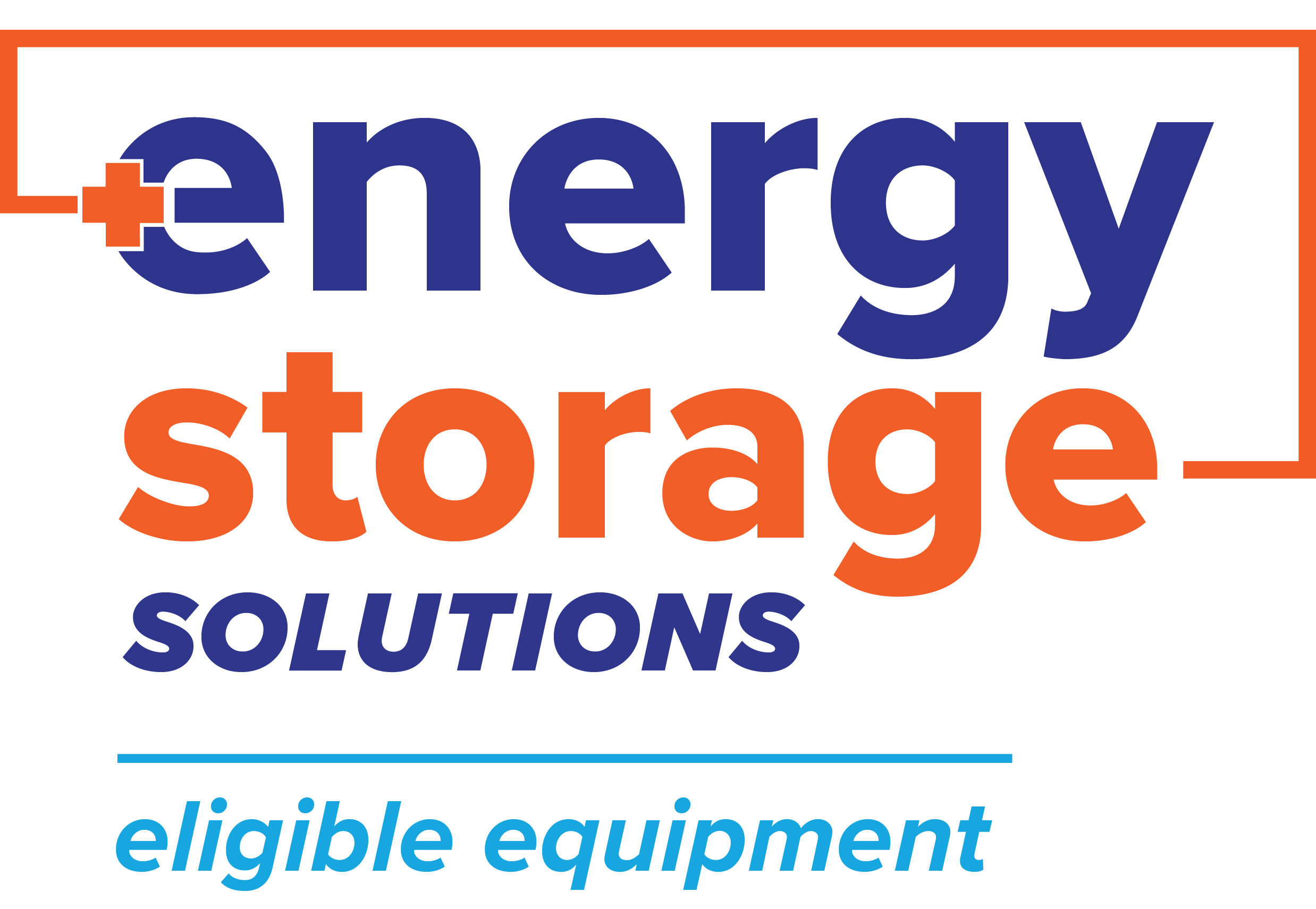 Questions?If so, please send in the chat or email to energystorage@ctgreenbank.com!
Appendix
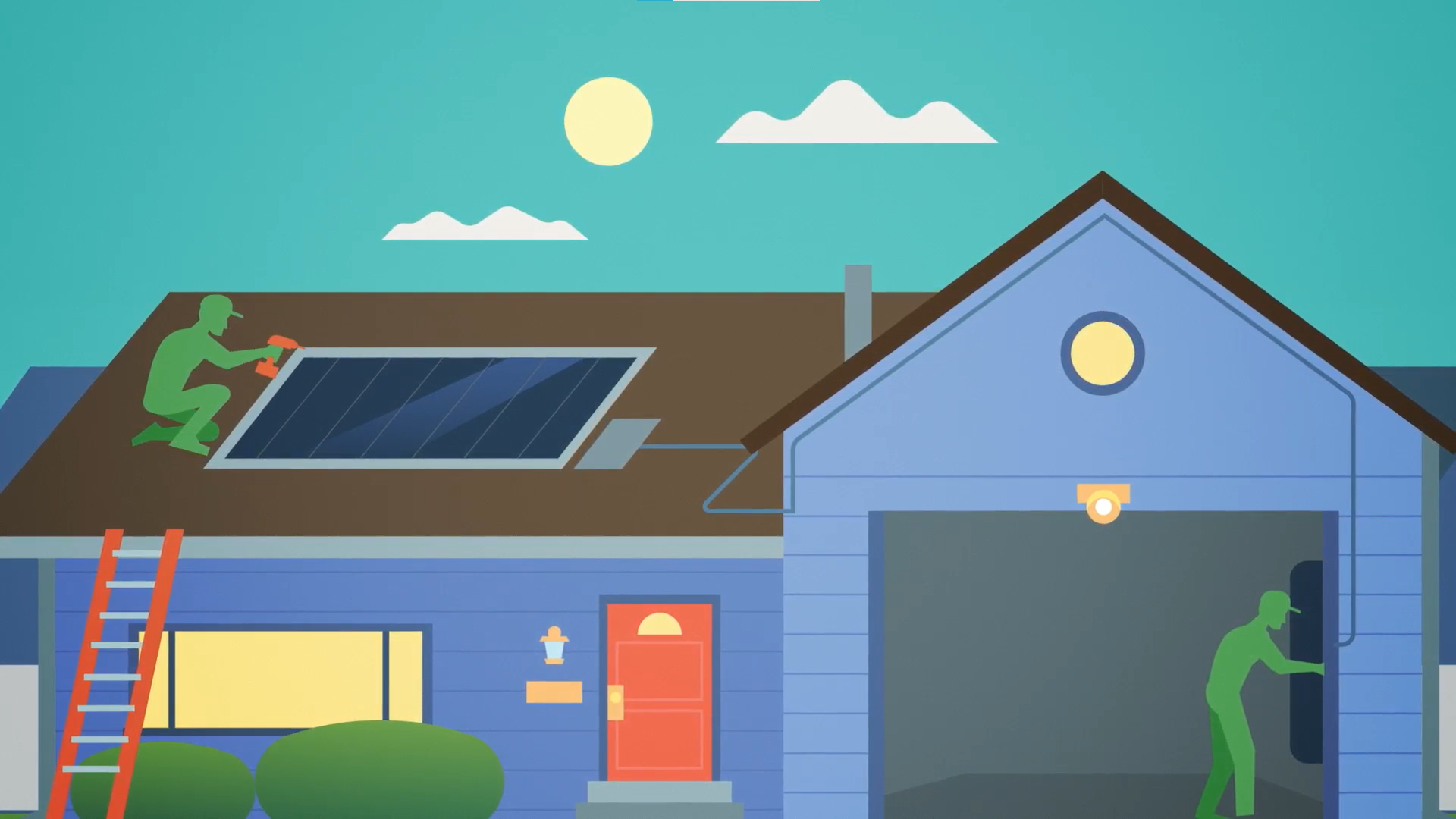 Battery Configurations
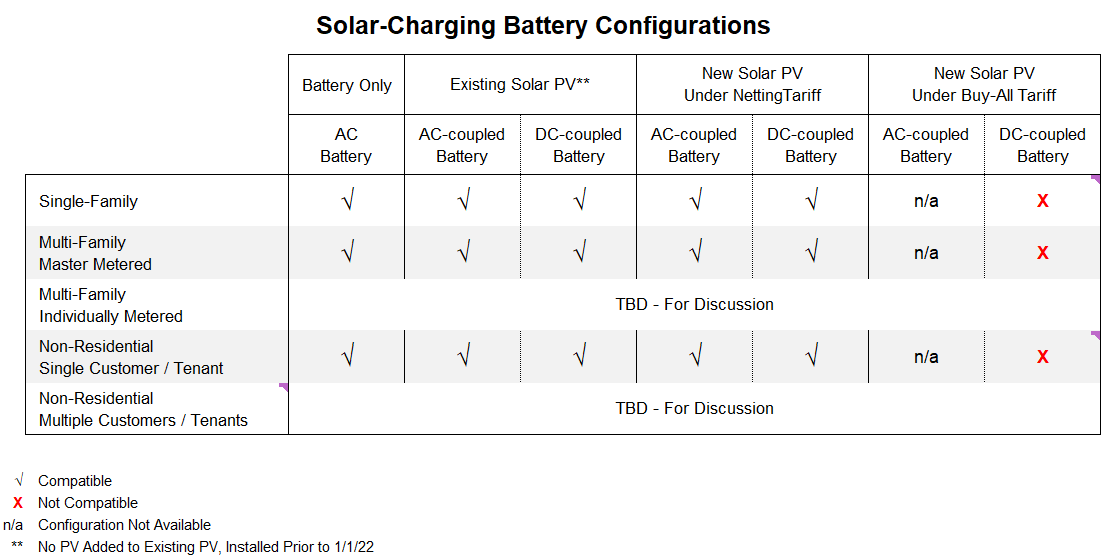 19
Application Approval Process Flow (without Salesforce stage names)
Integration with DERMS
Technology
Pre-Approval
Program Admin Review
New Technology Application        (OEM Completes)
Check Eligible Battery List
Program Admins
ELIGIBILITY
Contractor
Not on the list
Inspector
Battery Vendor
Host Customer
On the list
Battery Installed & Energized
Reservation of Funds Letter
CGB Application Review
Eligible Contractor Submits Project Application
Approval
APPLICATION
Rejection
Letter of Rejection
Eligible Contractor Submits Completion Application
Project moves into Inspection
CGB Completion Review
Approval
Rejection
COMPLETION
Letter of Rejection
Program Participation
Upfront Incentive Payment to Contractor
Confirmation of Funds Letter
Inspector completes Inspection
Battery Verification in DERMS
Project Inspection
INSPECTION & VERIFICATION
Approval
Rejection
Inspection Corrections
Process Flow
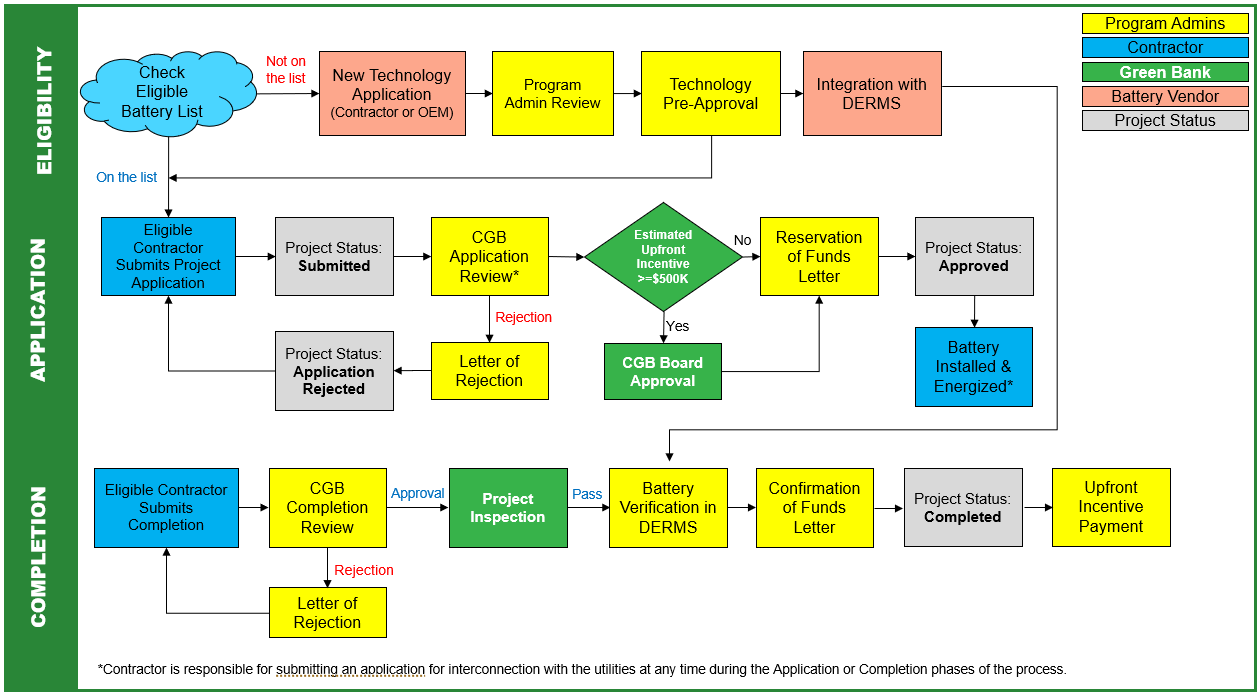 21
Application Approval Process Flow
Integration with DERMS
Technology
Pre-Approval
Program Admin Review
New Technology Application        (OEM Completes)
Check Eligible Battery List
Program Admins
ELIGIBILITY
Contractor
Not on the list
Inspector
Battery Vendor
Host Customer
On the list
Battery Installed & Energized
Reservation of Funds Letter
CGB Application Review
Eligible Contractor Submits Project Application
Approval
APPLICATION
Rejection
Letter of Rejection
Eligible Contractor Submits Completion Application
Project moves into Inspection
CGB Completion Review
Approval
Rejection
COMPLETION
Letter of Rejection
Program Participation
Upfront Incentive Payment to Contractor
Confirmation of Funds Letter
Inspector completes Inspection
Battery Verification in DERMS
Project Inspection
INSPECTION & VERIFICATION
Approval
Rejection
Inspection Corrections
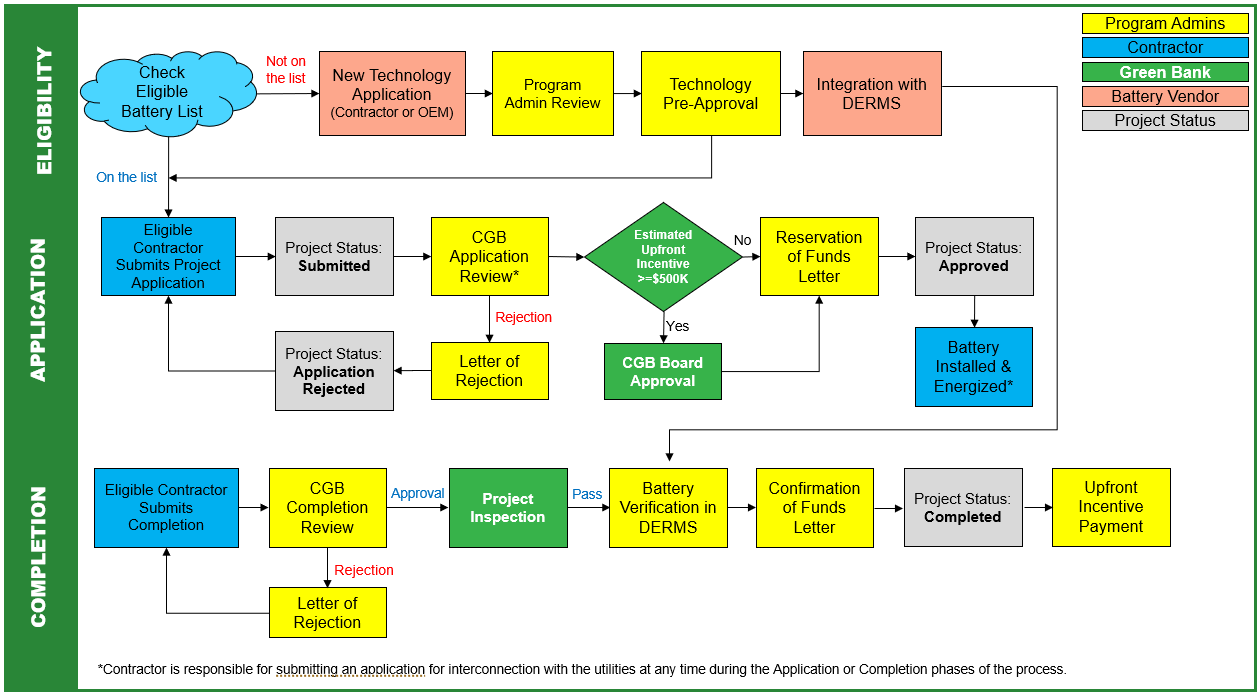 23